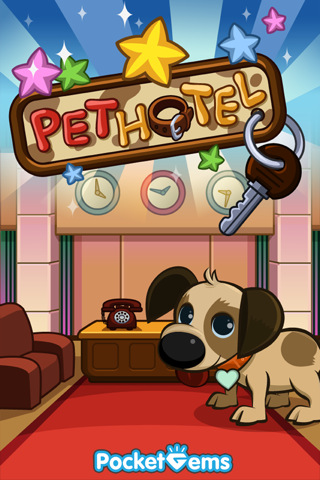 Бизнес-план гостиницы для животных
PET HOTEL
Сегодня практически в каждом доме живет собака, кошка или морская свинка, при этом животное становится членом семьи, которого будет любить каждый член семьи.
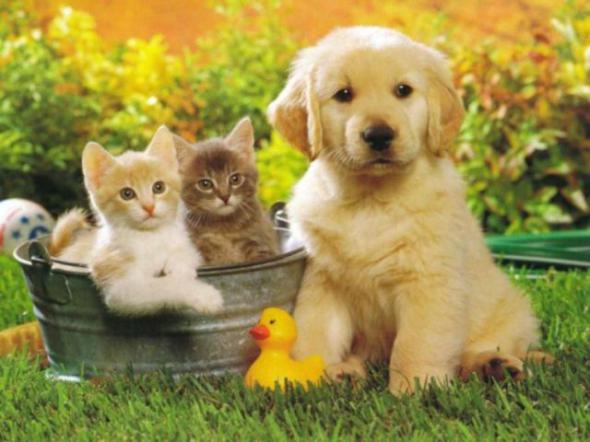 Такая услуга будет действительно востребована, так как людям довольно часто просто не с кем оставить питомца, учитывая то, что среднестатистическая семья отдыхает каждый год.
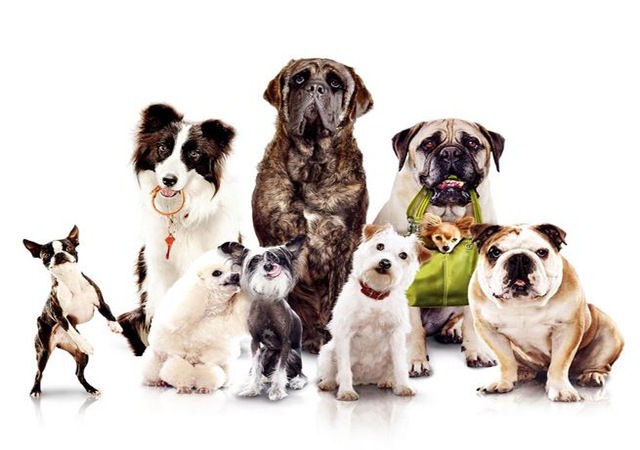 При этом в таком временном приюте для животных будет осуществляться профессиональный уход за животными. Так как в составе сотрудников гостиницы будут профессиональные ветеринары, и люди которые любят и умеют ухаживать за животными.
Для того чтобы организовать такой бизнес, как гостиница для животных необходимо:
Мы обеспечим Вашему питомцу:
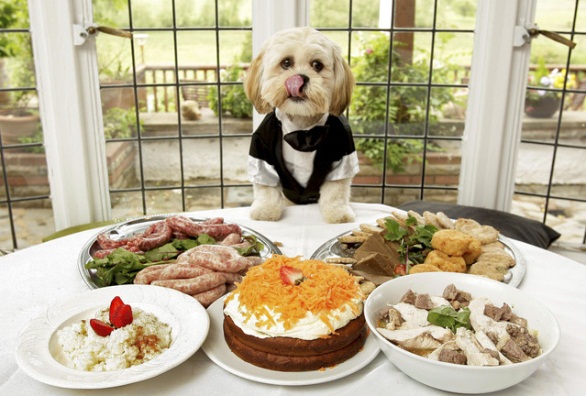 - комфортное проживание в нашей гостинице; - домашние условия (индивидуальные уютные места); - прогулки на природе; - индивидуальное меню (частота кормлений и вид кормлений оговаривается с каждым хозяином отдельно); - круглосуточное наблюдение; - занятия по дрессировке, коррекции поведения и физические нагрузки (по желанию хозяина).
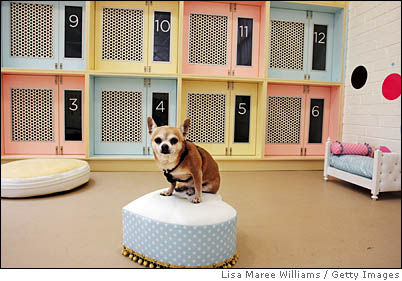 Мы принимаем только привитых против инфекционных болезней животных. Прививки против инфекционных заболеваний и бешенства должны быть сделаны до заселения в гостинице не ранее, чем за 30 дней при первичной вакцинации животных, и не ранее, чем за 14 дней при ревакцинации.
Мы также просим хозяев для более быстрого привыкания их питомцев к новым условиям привезти из дома некоторые "личные" вещи животных, а также вещи, которые будут ассоциироваться с хозяевами.
УСЛОВИЯ
Прайс-лист
Собаки: 
мелкие, средние- 60грн. сутки+ кормлениекрупные- 90грн. сутки+ кормлениеКошки: 
40грн. сутки+ кормлениеВ цену входит выгул животного, чистка ушей, вычесывание

Птица:
15 – 20 грн. сутки  + кормление

Грызун:
15 – 20 грн. сутки  + кормление
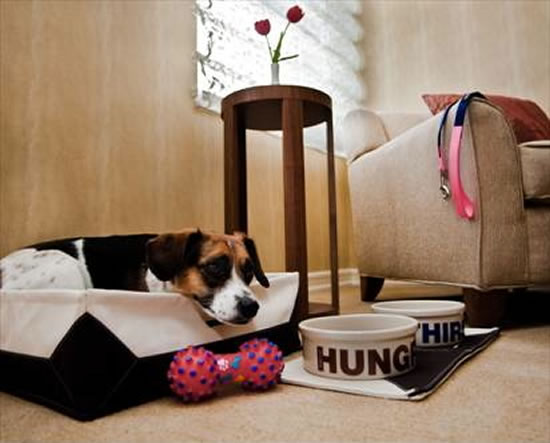 СКИДКИ НА ПРОЖИВАНИЕ
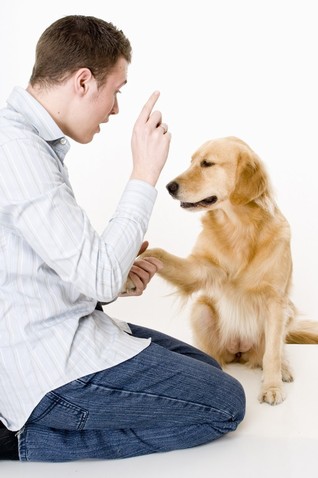 Персонал

Ветеринар
Дрессировщик
3 наблюдателя
Бухгалтер
Охранник
Расходы:
Итого: 267 000 грн. в год
Доходы:
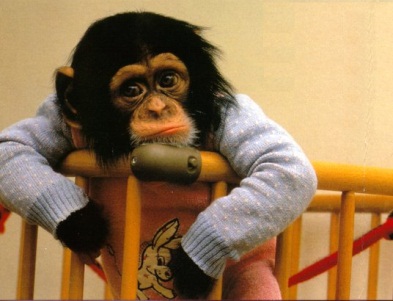 В месяц:
6 900 грн.
В год:
115 000 грн.
Окупаемость за второй год деятельности
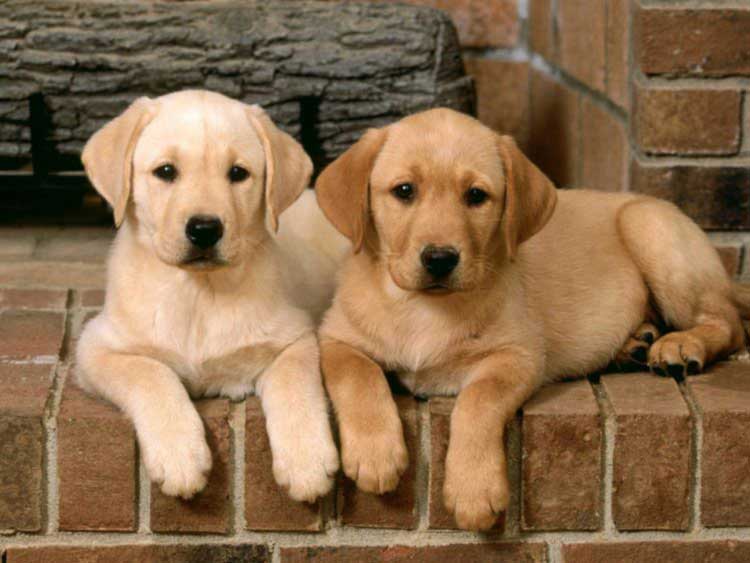 Спасибо за внимание!